10sec
مادة 
اللغة العربية
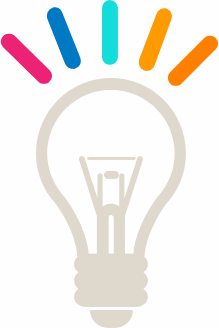 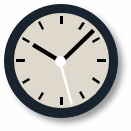 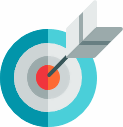 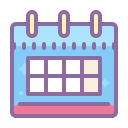 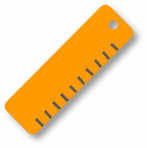 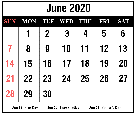 45min
أ. عارف عاطف براهمة
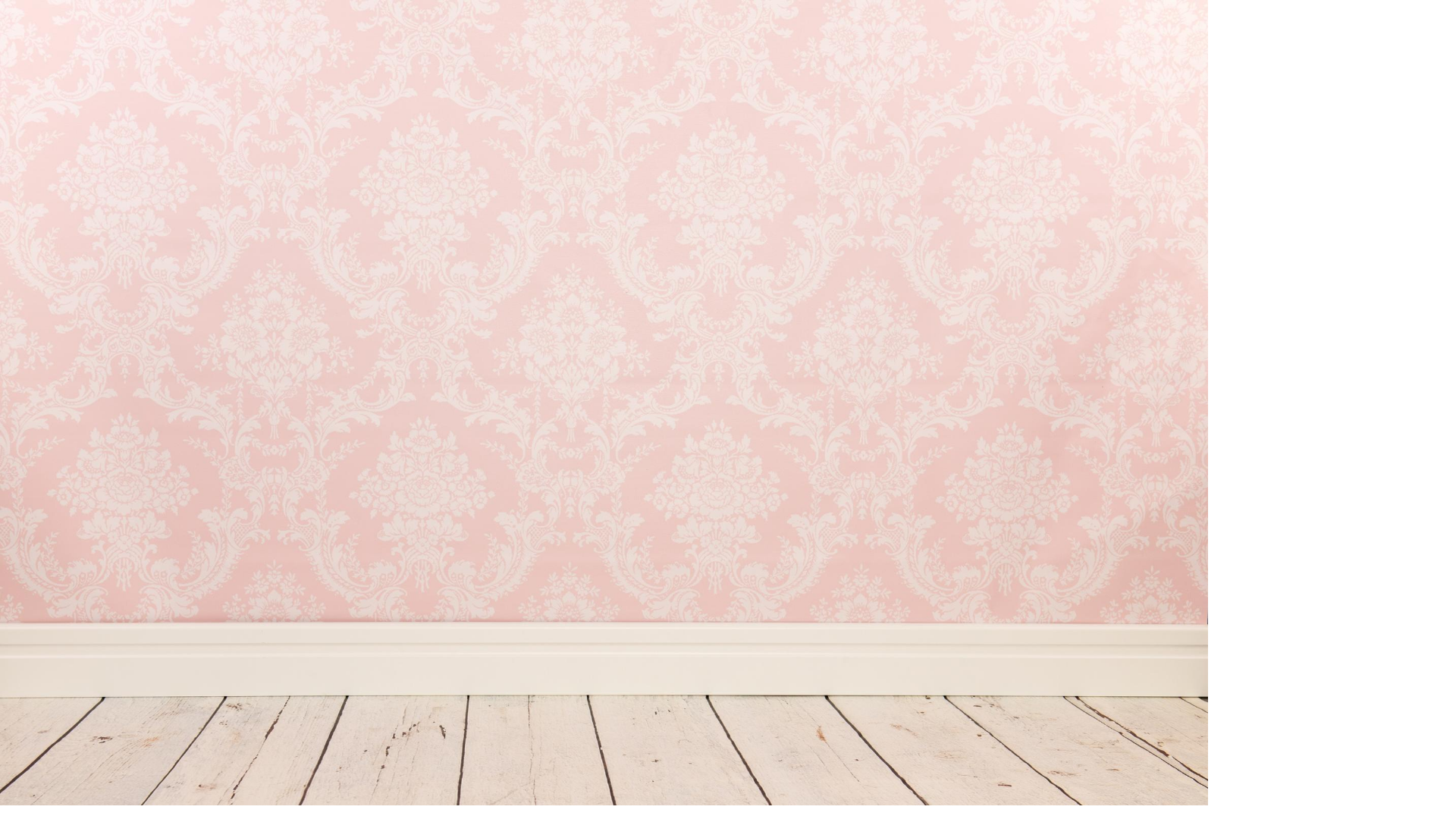 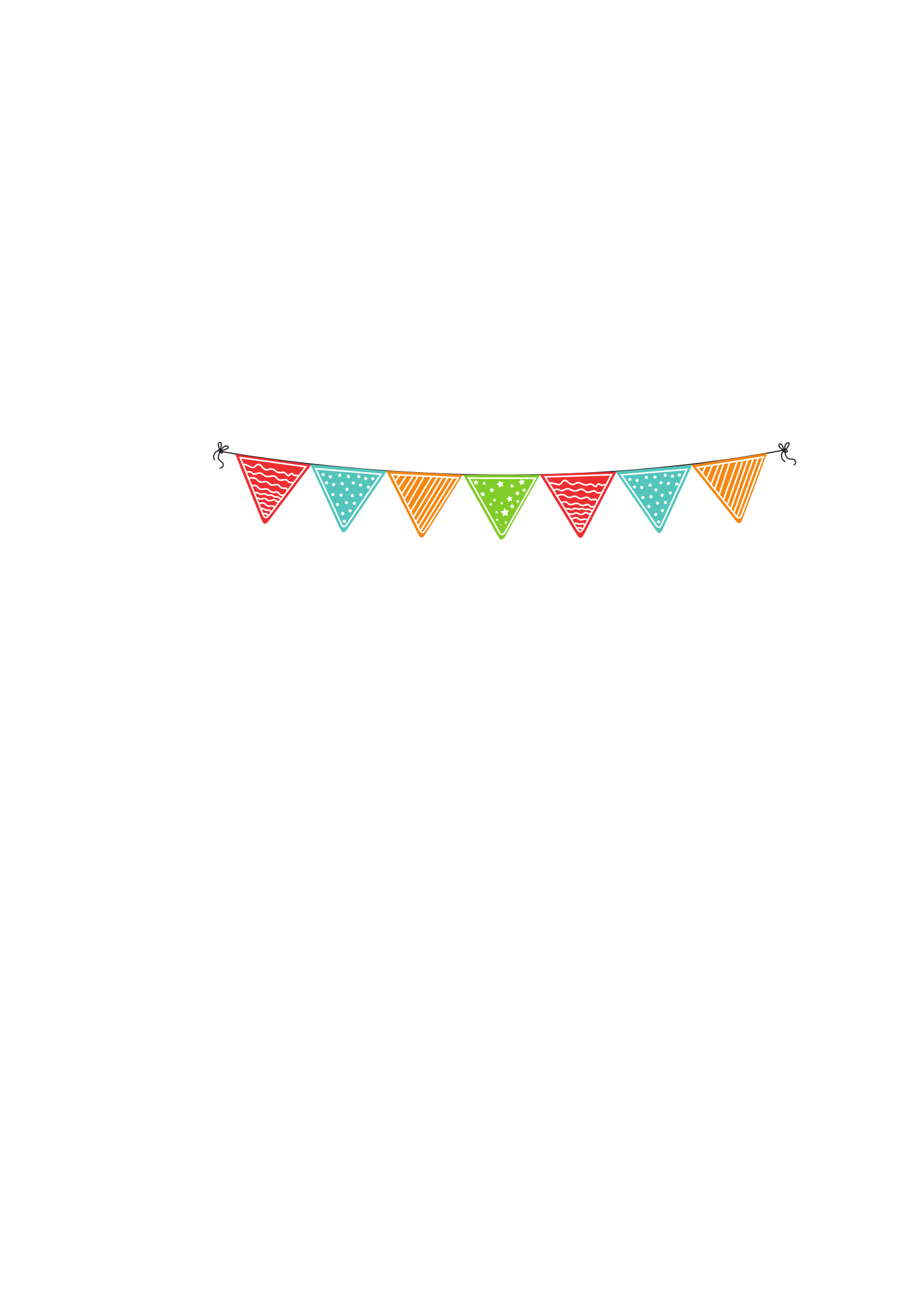 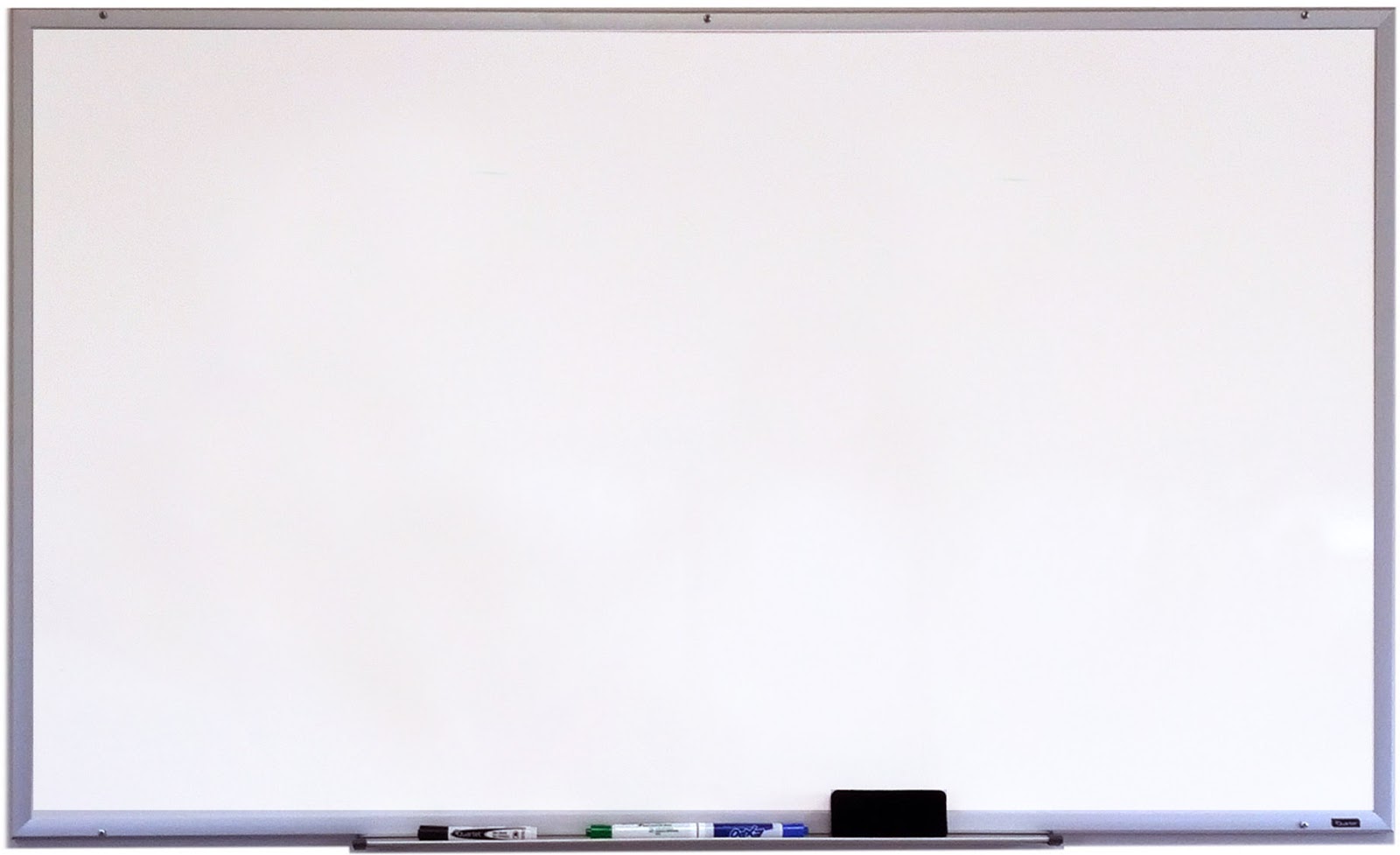 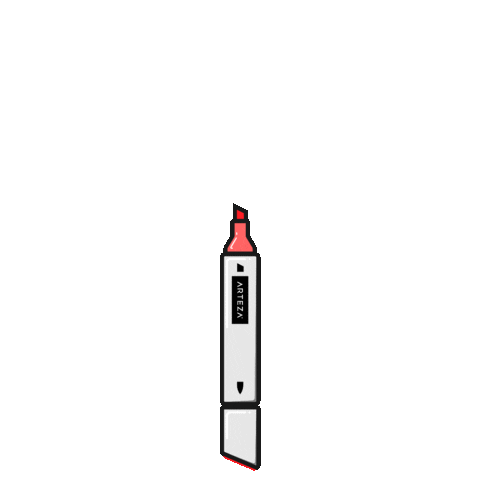 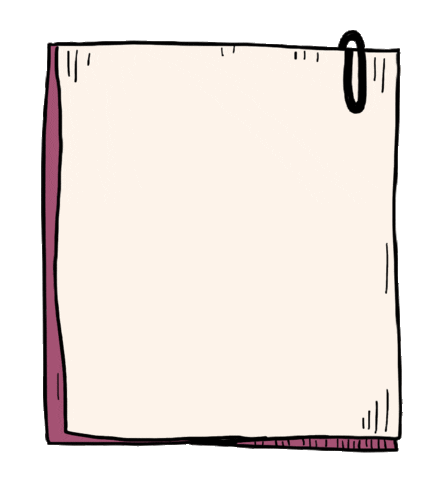 UAE National Antheme
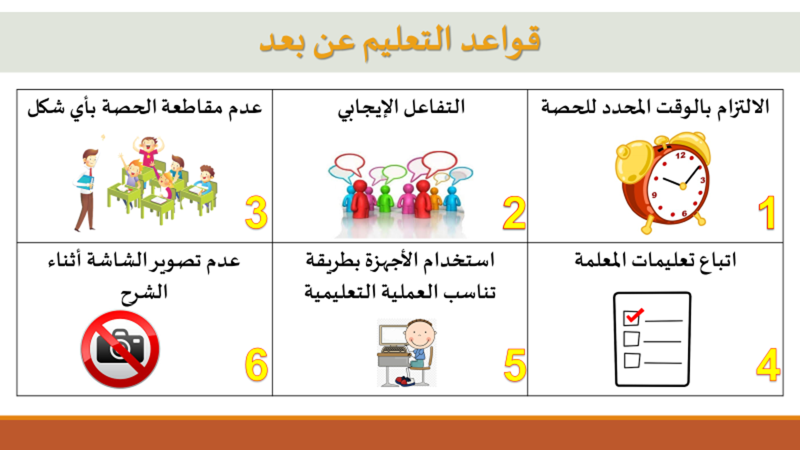 اتباع تعليمات المعلم
التهيئة الحافزة
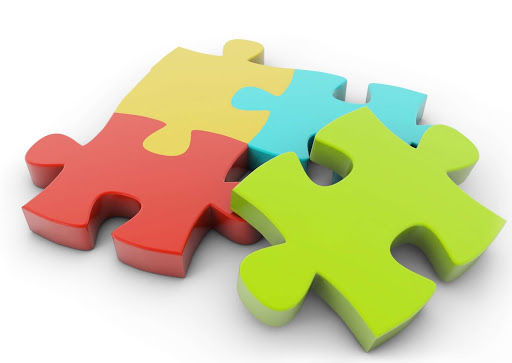 https://www.jigsawplanet.com/?rc=play&pid=2ed9dbf81f4c
2min
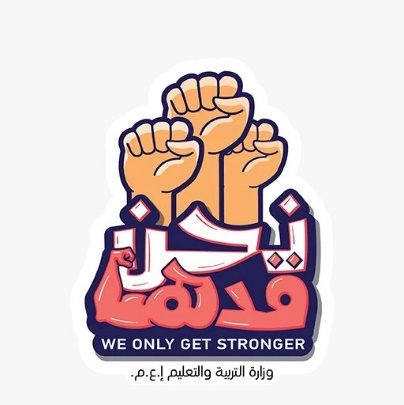 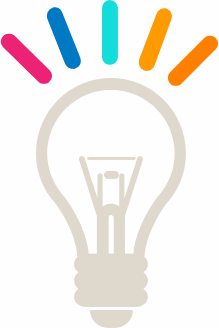 45min
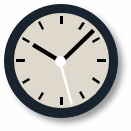 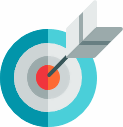 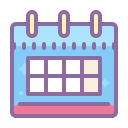 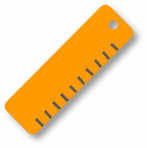 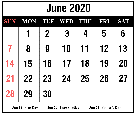 أ عائشة صالح
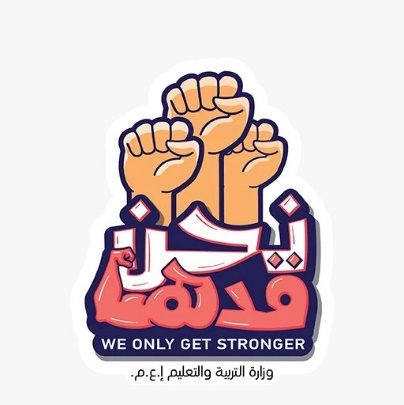 إلى أي معرض ترمز الصورة التي قمت بتركيبها
إكسبو دبي 2020
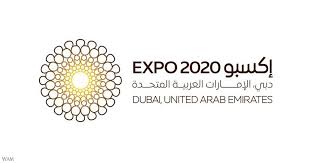 البرامج الخاصة للحديث عنه على شاشة التلفاز 
نشر مقاطع تعريفة به عبر وسائل الاتصال المختلفة 
الاهتمام بعرض ما يخص الحدث في الإذاعات المدرسية
هل سمعت عن اكسبو دبي ؟ اذكر مظاهر الاهتمام بهذا الحدث .
عنوان الدرس
إكسبو دبي 2020
نواتج التعلم
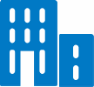 1min
1-يحدد المعاني المعجمية والاصطلاحية للكلمات
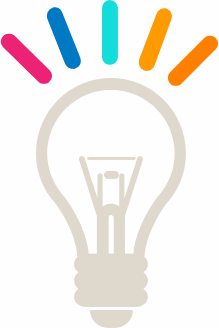 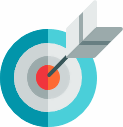 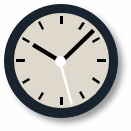 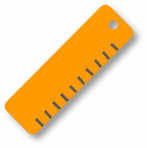 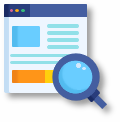 التقييم القبلي
متى كانت أول مشاركة لدولة الإمارات في معرض إكسبو
أول مشاركة كانت قبل قيام الاتحاد حيث شاركت إمارة أبو ظبي في معرض أوساكا اليابانية عام 1970 

وبعد قيام الاتحاد شاركت دولة الإمارات العربية المتحدة في إكسبو إشبيلية عام 1992
د2
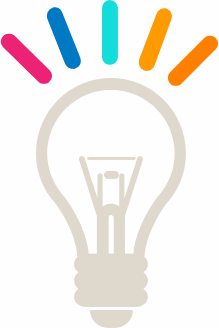 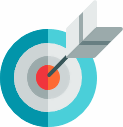 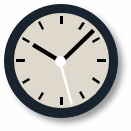 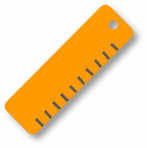 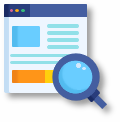 استراتيجية البحث
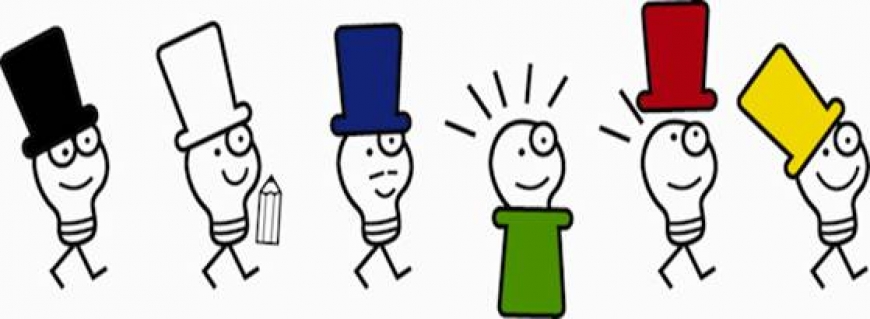 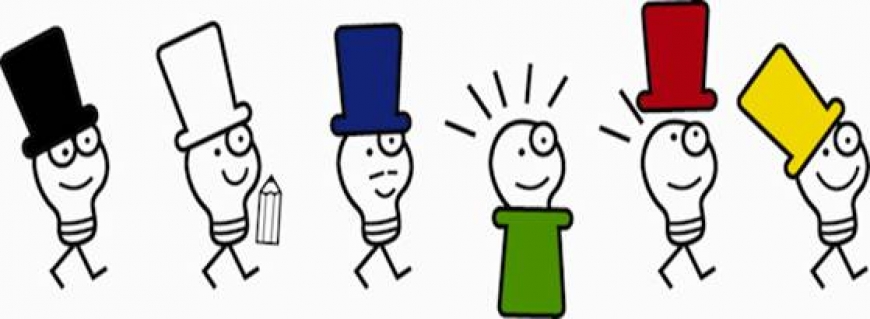 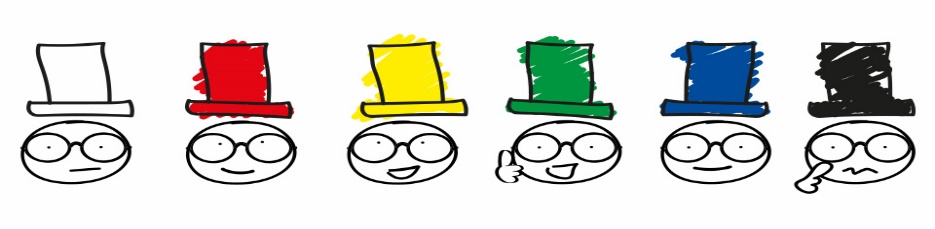 ابحث عن معاني الكلمات التالية في  صفحة 125- 126 ثم ضعها في جمل من إنشائك  
حظي    -      الوئام      -     صارم    -
https://padlet.com/arifbarahmah/ivhkvrm9hbix5uh8
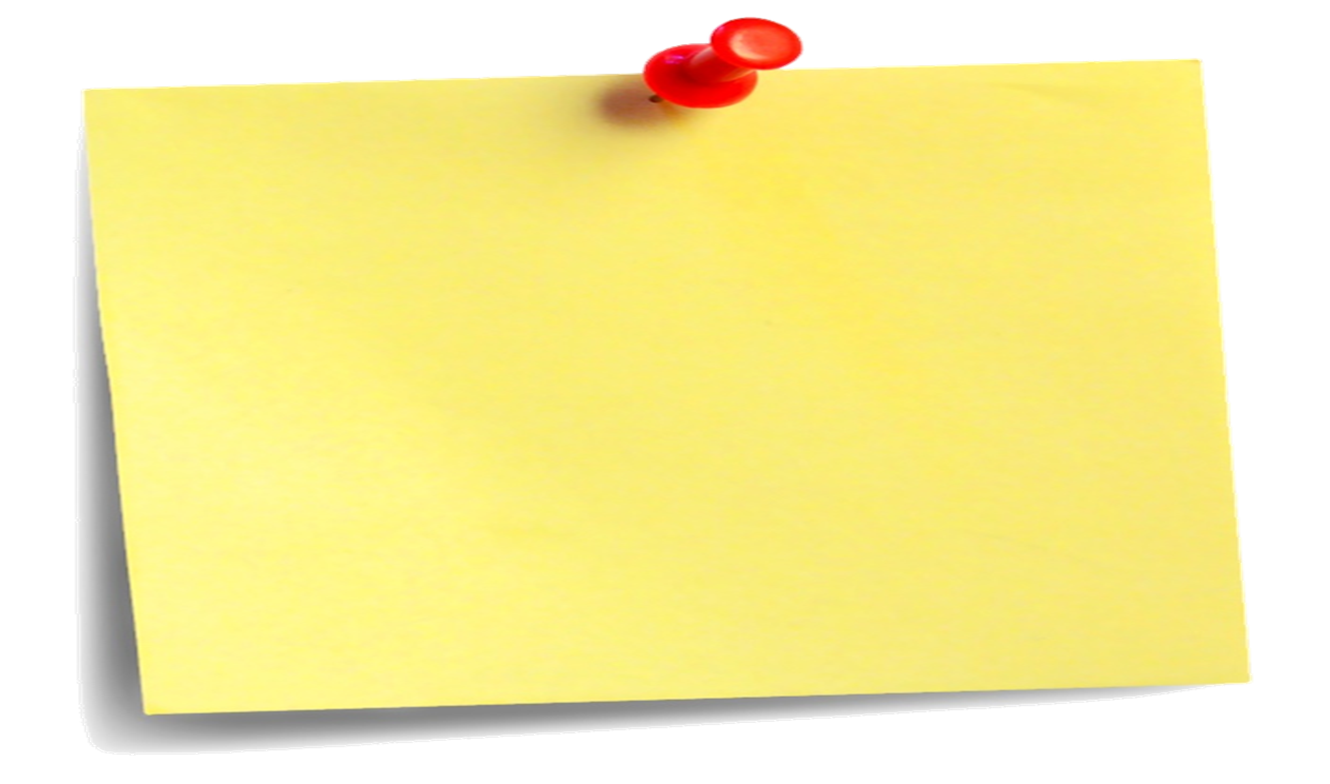 الكتابة على حائط ملتقى حوار ونقاش
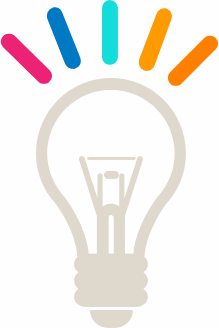 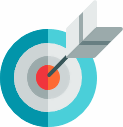 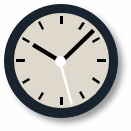 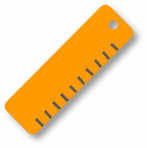 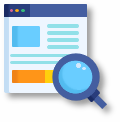 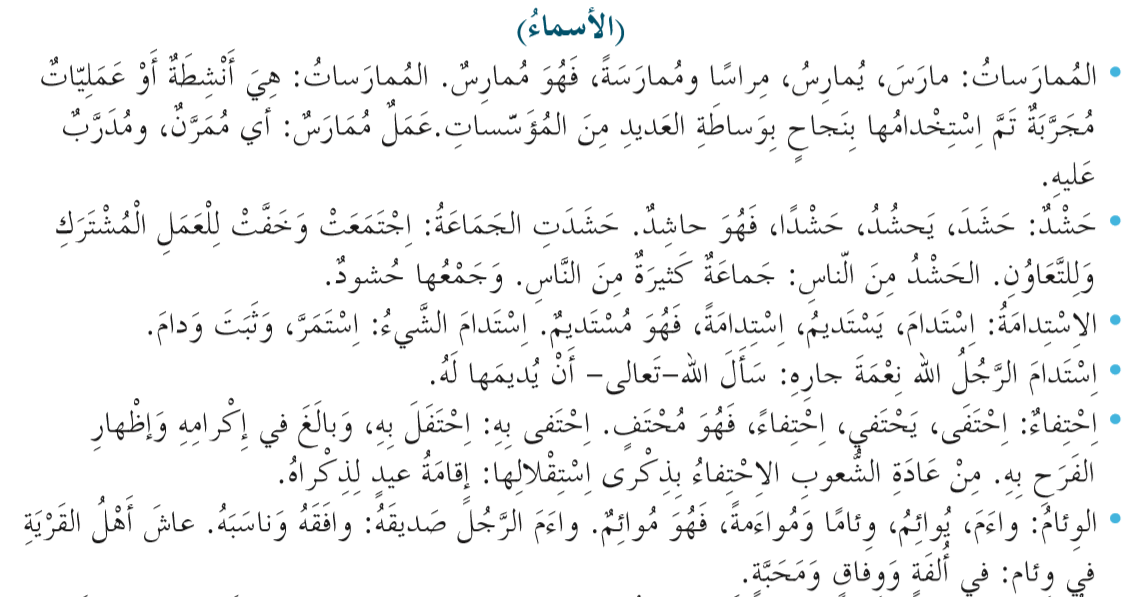 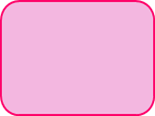 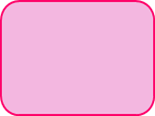 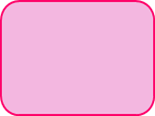 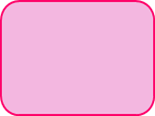 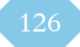 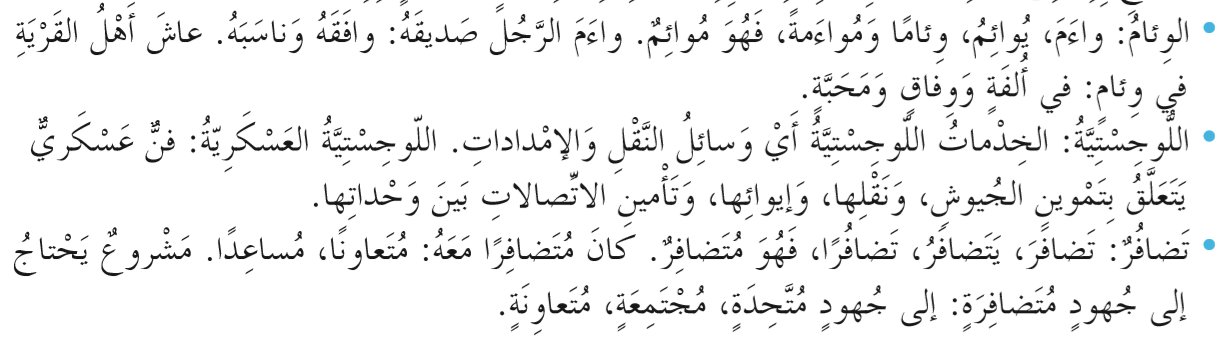 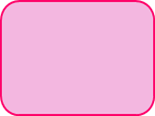 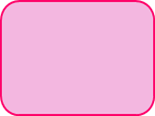 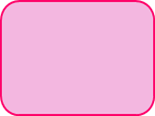 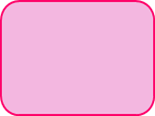 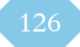 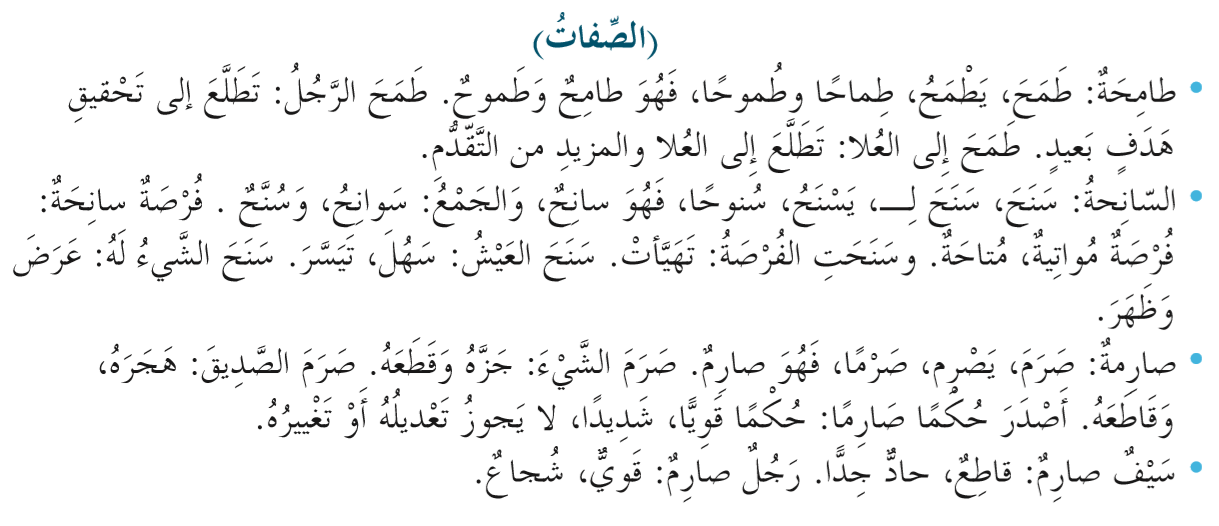 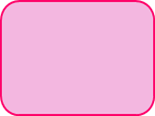 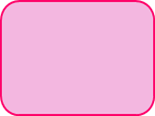 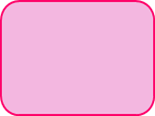 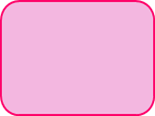 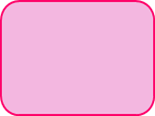 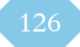 ابحث في الشبكة العنكبوتية


 ابحث في الشبكة المعلوماتية عن قصة شعار إكسبو 2020  ثم انشرها في بوابة التعلم الذكي
د2
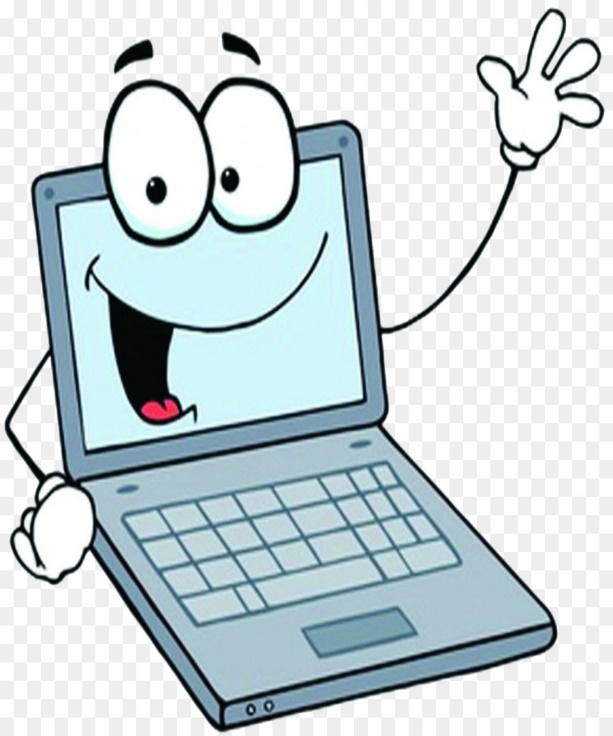 ابحث في الشبكة العنكبوتية؟
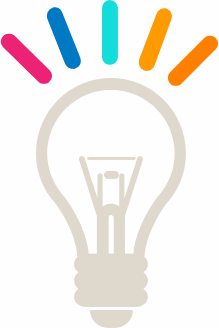 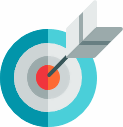 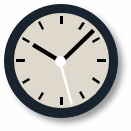 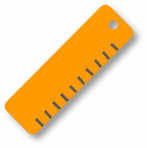 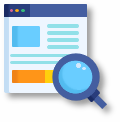 استراتيجية اشاهد وادون
شاهد الفيديو  ثم اجب عن الأسئلة التالية في الدردشة
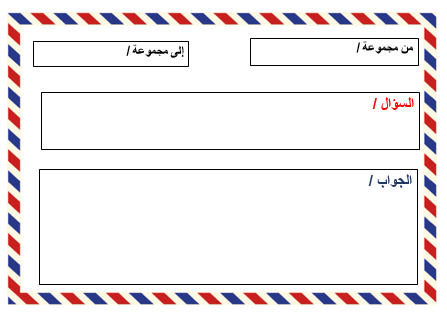 منصة ألف
ما شعار معرض إكسبو دبي 2020
تواصل العقول وصنع المستقبل
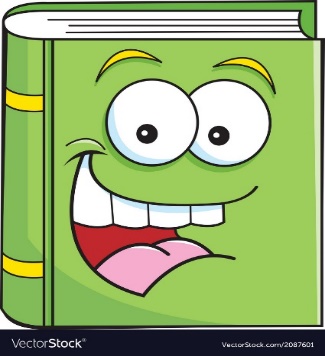 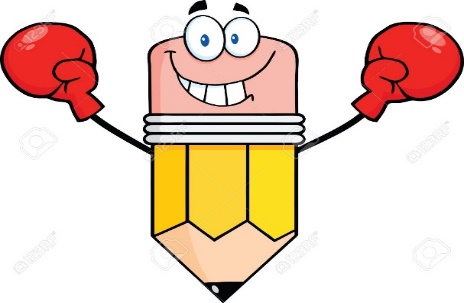 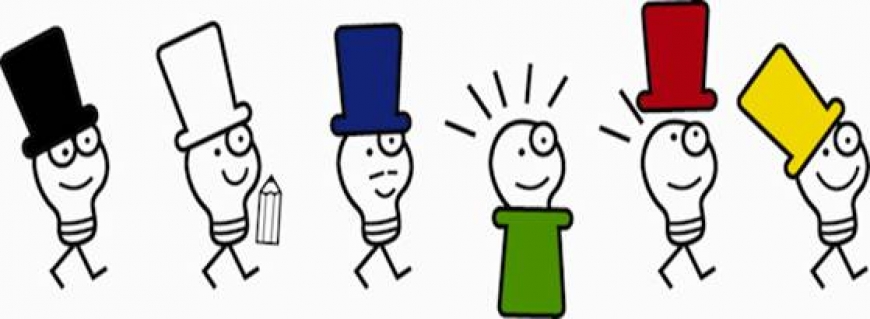 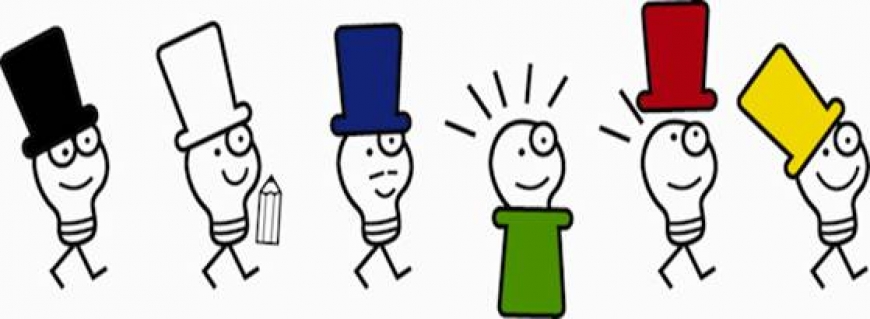 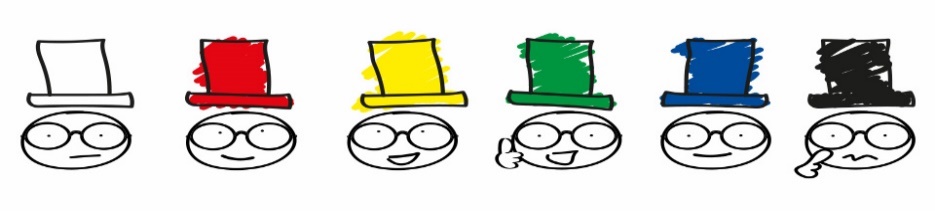 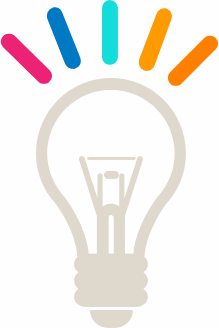 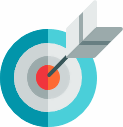 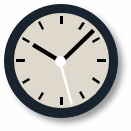 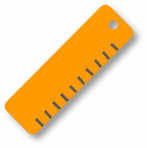 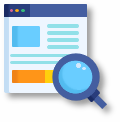 تقويم بنائي
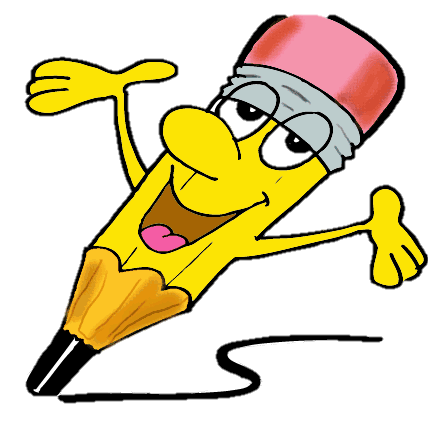 اسرع طالب يجيب سيحصل على وســام
أكمل الجمل الآتية بما يناسبها من مفردات مرت بك
-  ........المُــبْــتَكِر بمكانة عالية 1
حظي
-  رأيت ........ من الناس حول الكعبة 2
حشدا
-  تحقق الإنجاز بسبب .........الجهود 3
تضافر
-  كنت ذكيا حين استثمرت الفرصة ..........4
السانحة
استراتيجية الاستنتاج
اقرأ الفقرة الأولى ص 127 ثم أجب عن الأسئلة التالية
فهم المقروء
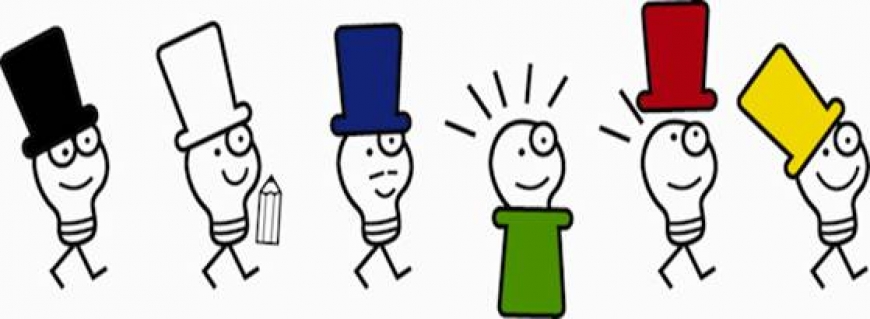 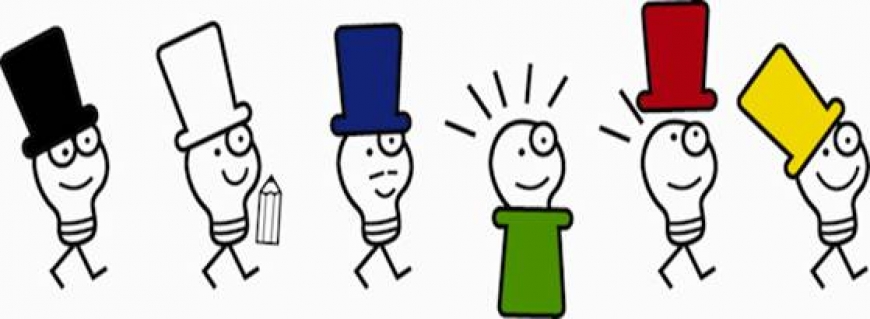 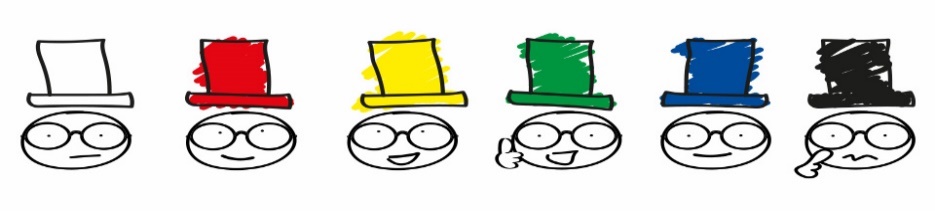 ما  المعارض وما الهدف منها؟
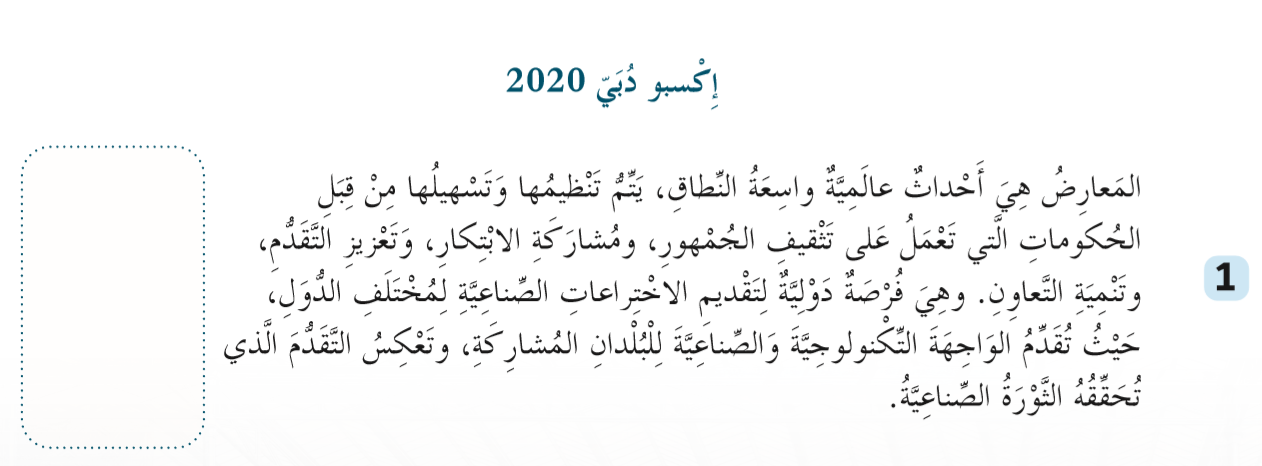 المعارض أحداث عالمية تنظمها الدول وهي فرصة لتقديم الاختراعات وغيرها
ما الفكرة الرئيسة للفقرة السابقة
مفهوم المعارض وأهميتها
د2
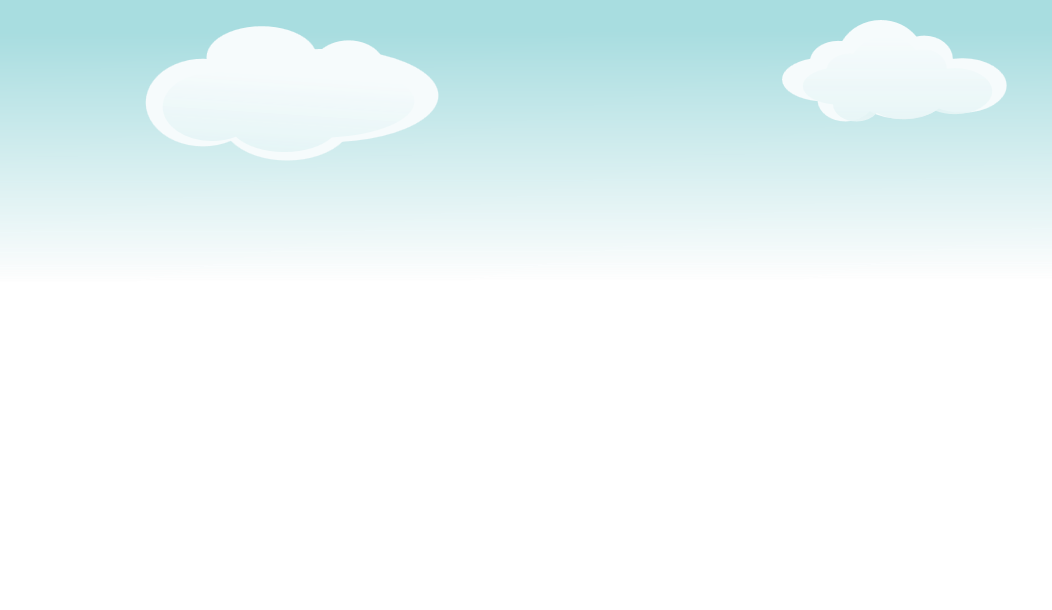 التقويم
المرحلي
مرحباً يا أصدقائي .. احتاج منكم مساعدة عاجلة ، يجب عليَّ أن أصل إلى منزلي حالاً ، لكنني لا أستطيع ذلك إلا بمساعدتكم ، فقط أجيبوا على الأسئلة ودعوا القيادة لي.
انتظر يا صديقنا فلتقرأ دعاء الركوب
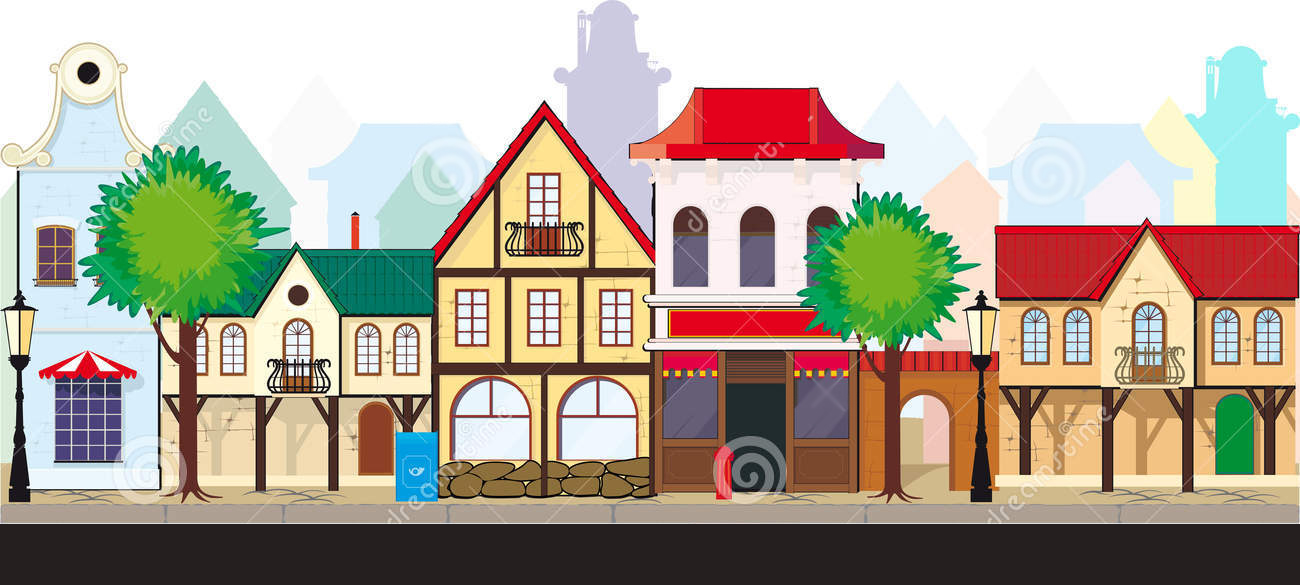 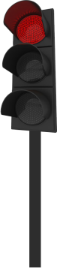 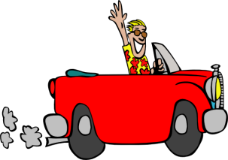 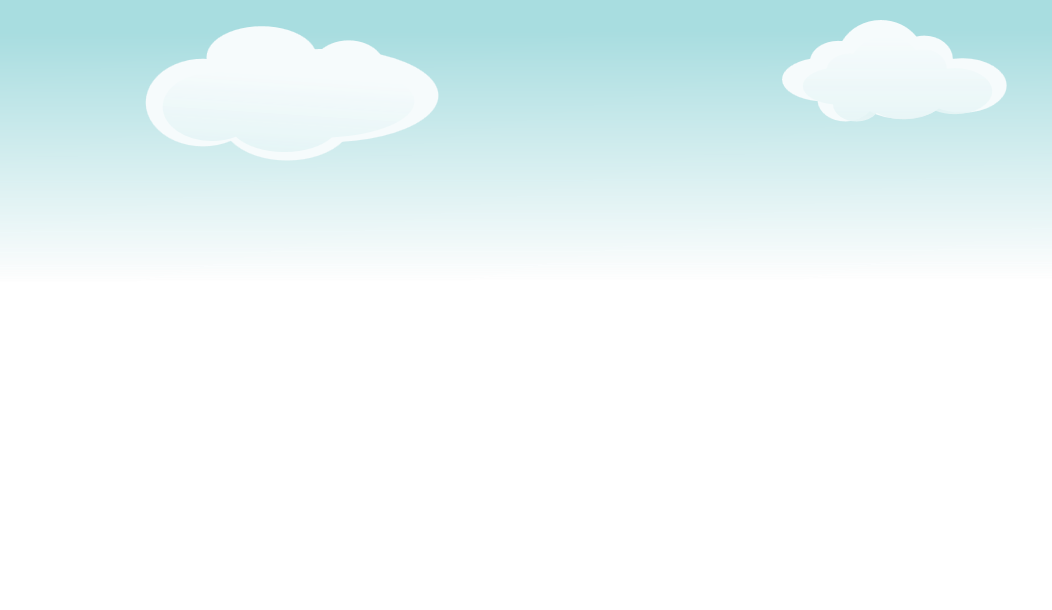 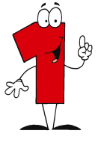 معنى كلمة مستدامة
التقويم
المرحلي
طويلة
كبيرة
مستمرة
متقطعة
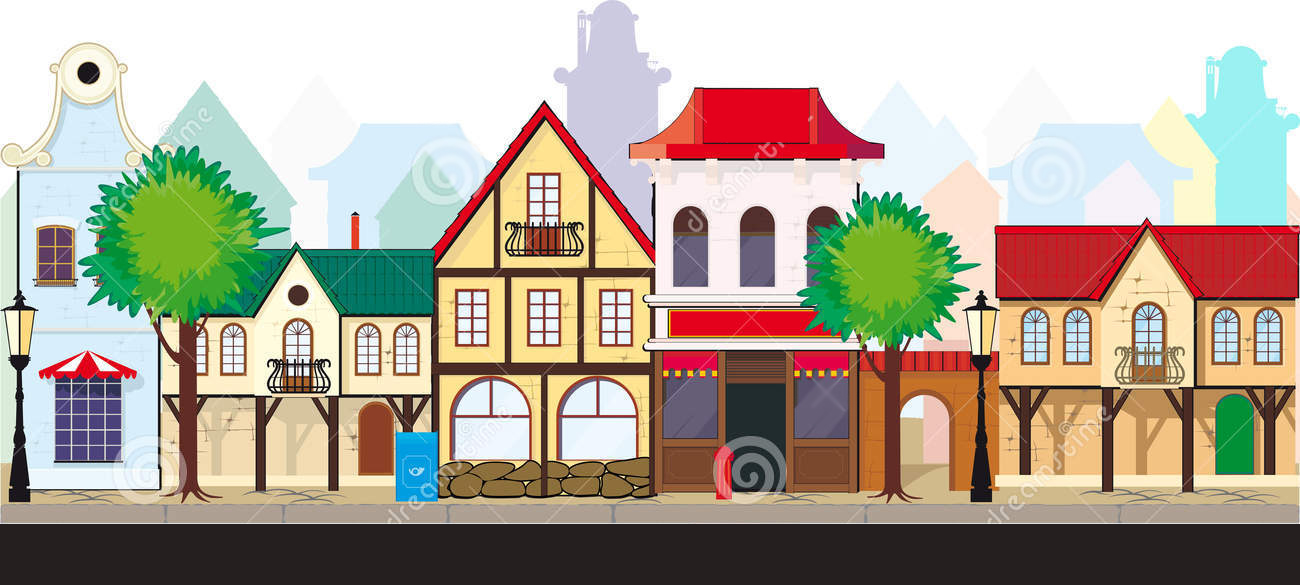 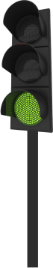 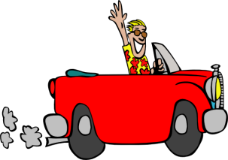 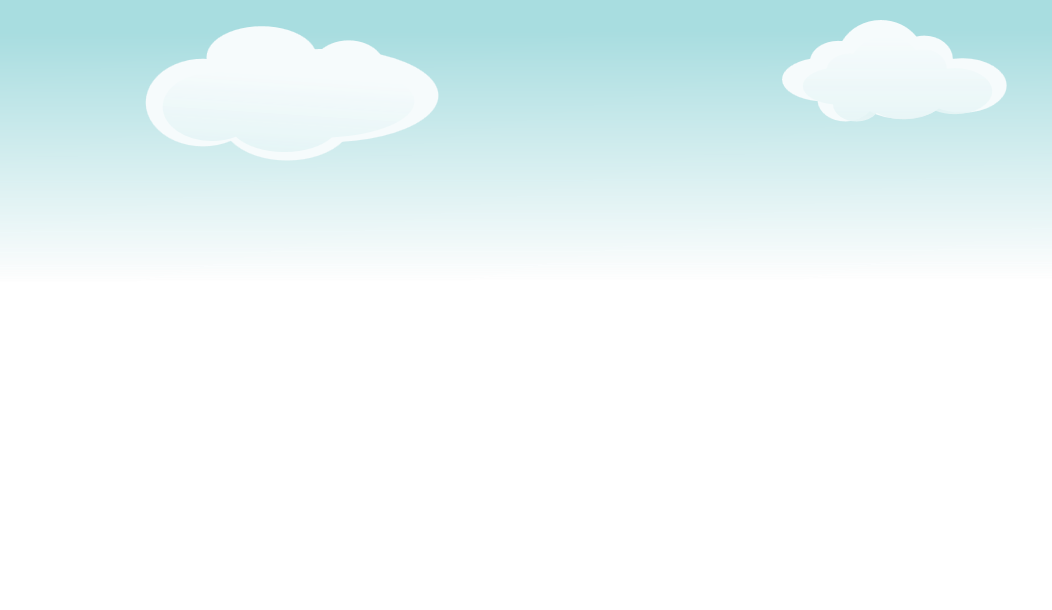 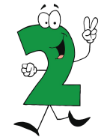 سيف صارم معنى كلمة صارم
التقويم
المرحلي
سريع
كبير وطويل
مكسور
قاطع وحاد
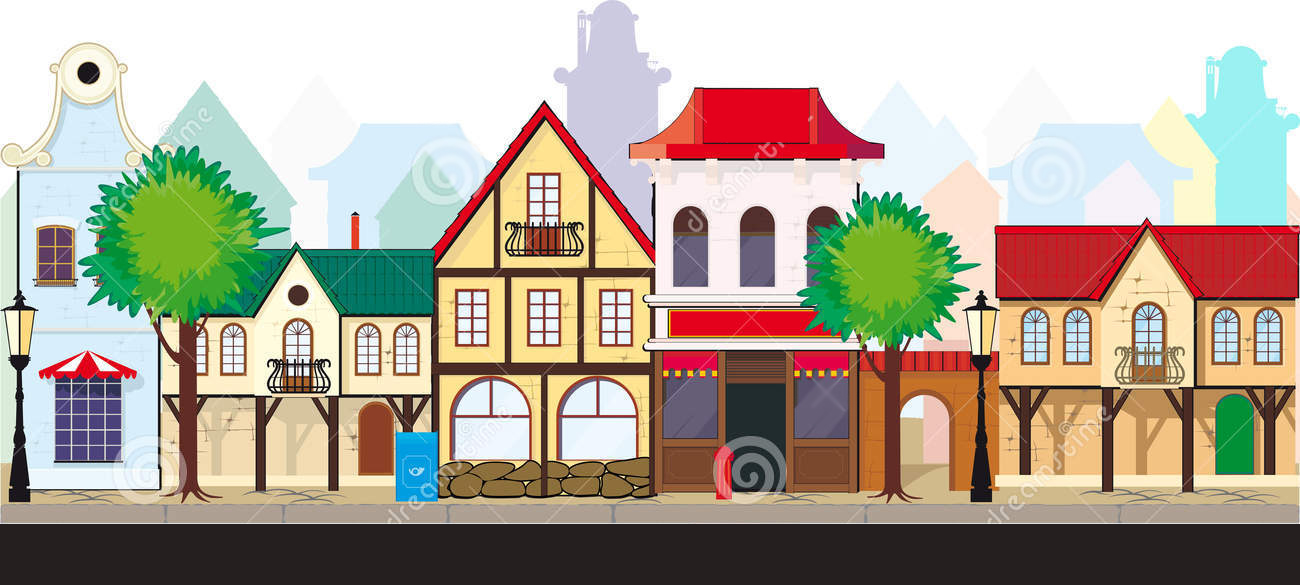 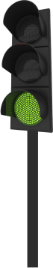 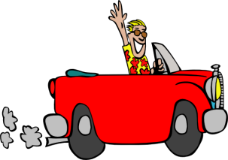 مرادف كلمة تظافر
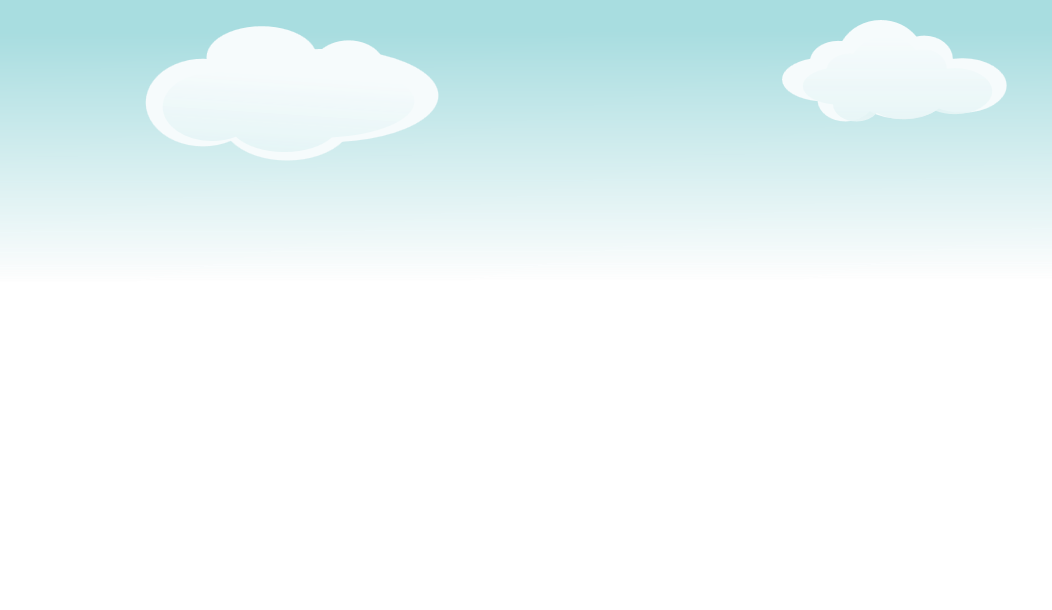 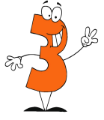 التقويم
المرحلي
عمل
تعاون
تكاسل
اهتمام
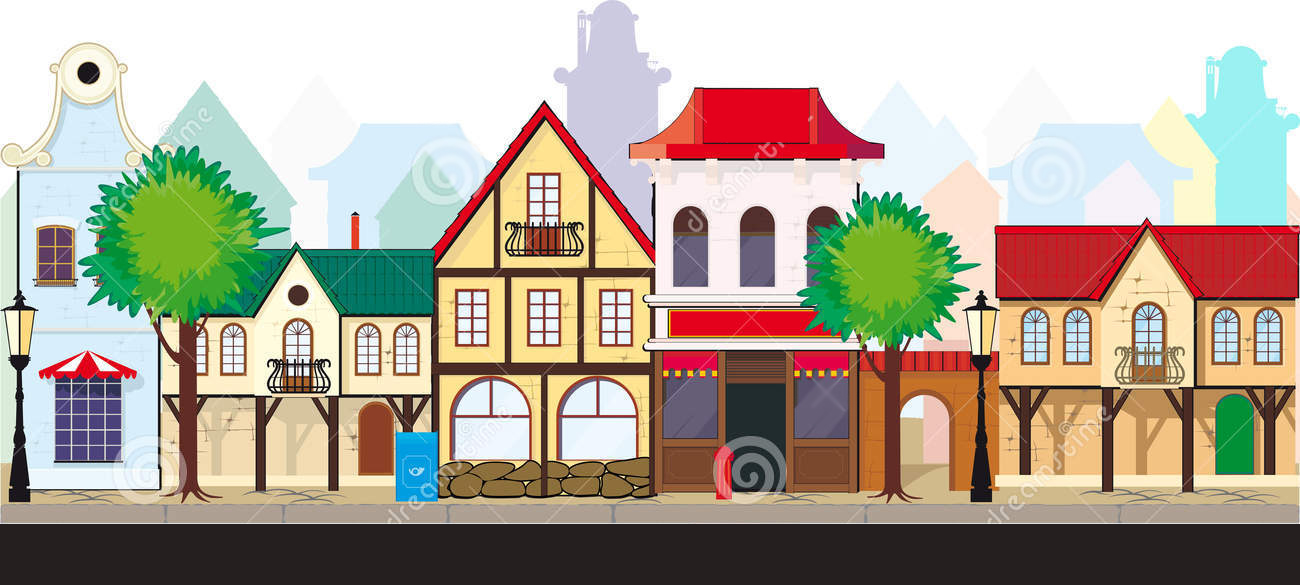 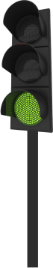 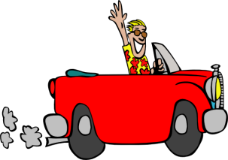 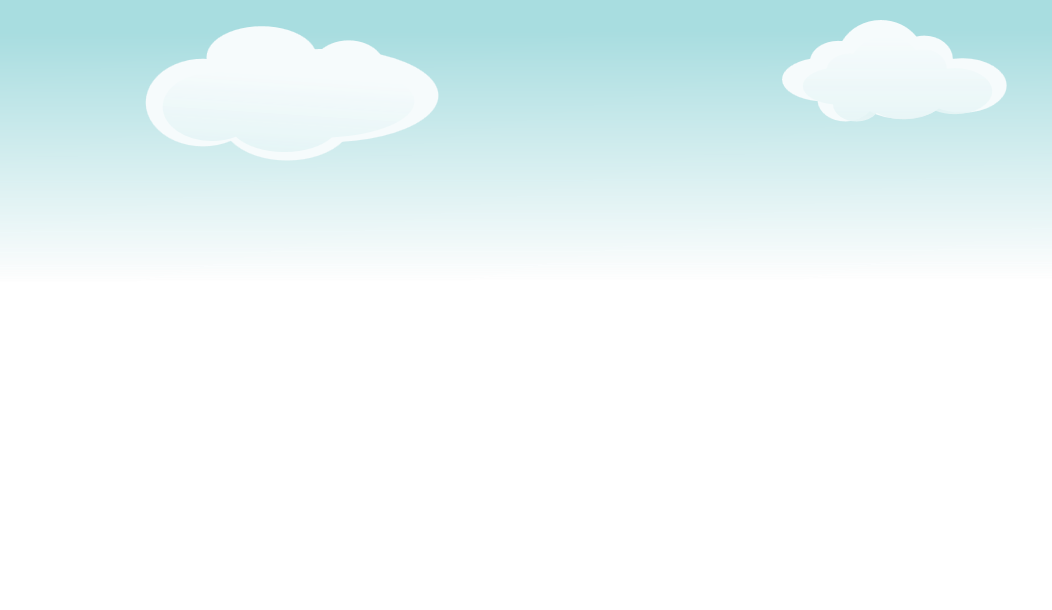 شكراً لكم يا أصدقائي

لقد وصلت منزلي
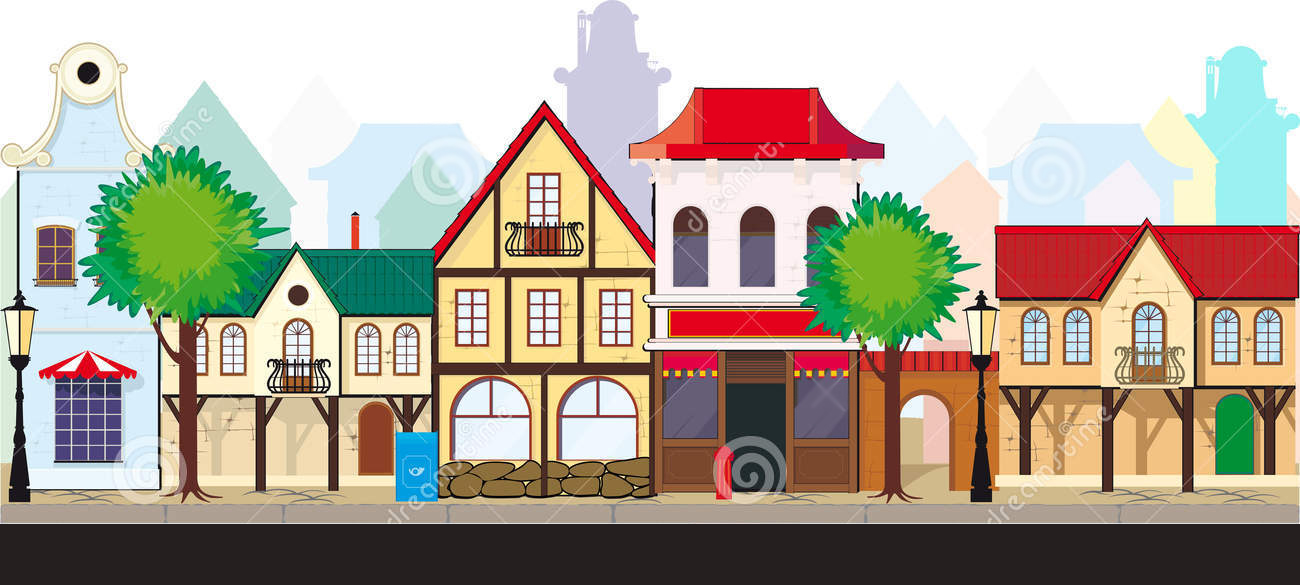 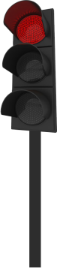 استراتيجية ابحث
ابحث في الشبكة المعلوماتية عن شخصيات إكسبو دبي 
 2020   وانشرها في بوابة التعلم الذكي
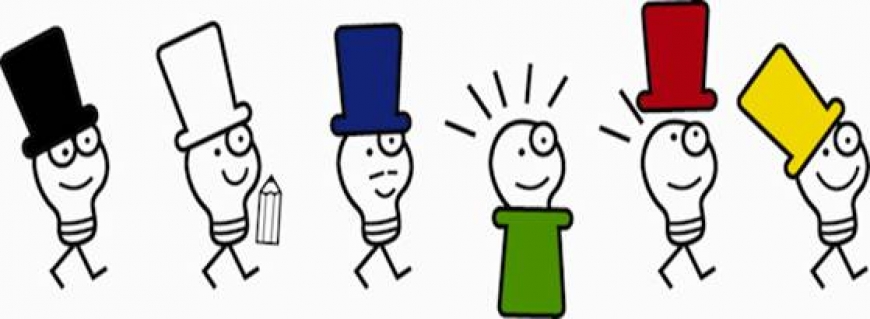 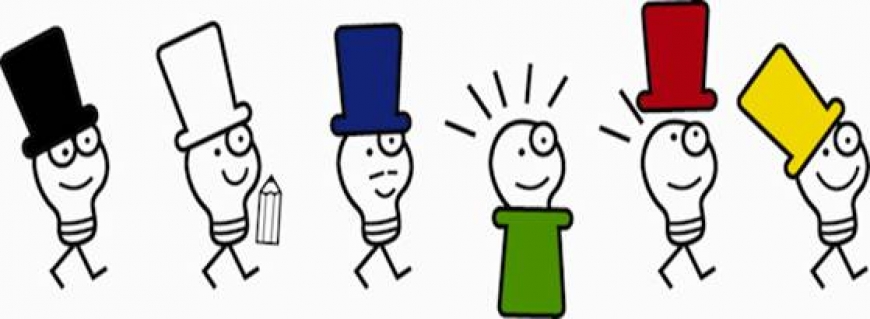 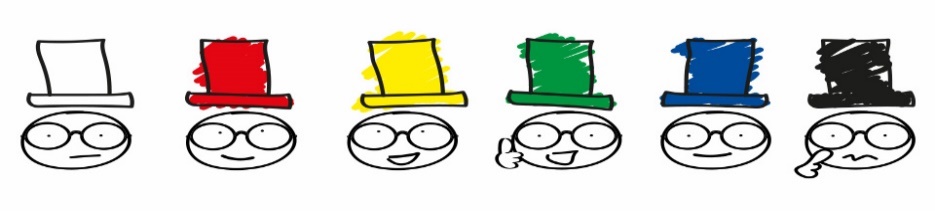 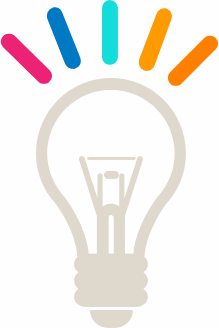 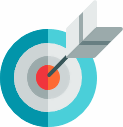 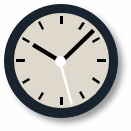 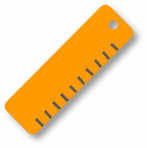 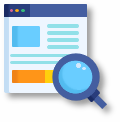 استراتيجية التفكير الناقد
تخيل أنك أحد المسؤولين عن تنظيم معرض إكسبو2020 أو أحد الداعين لزيارته ما الذي ستفعله من أجل ذلك
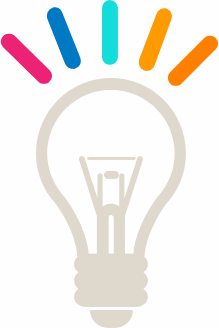 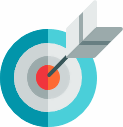 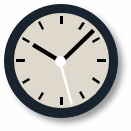 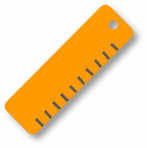 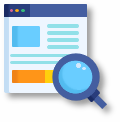 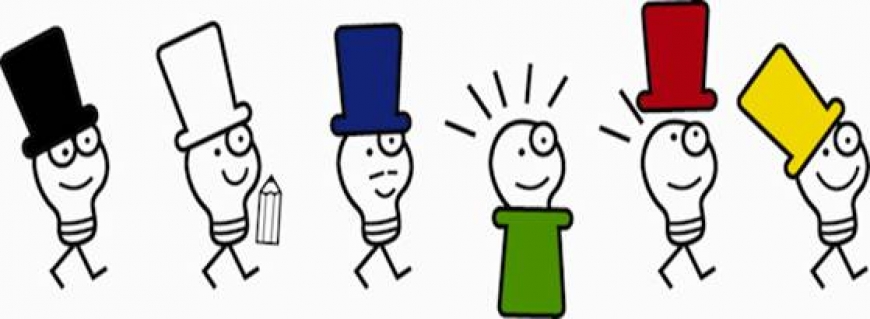 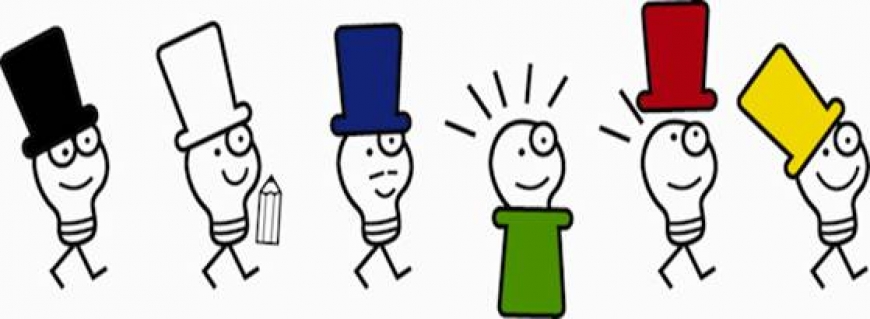 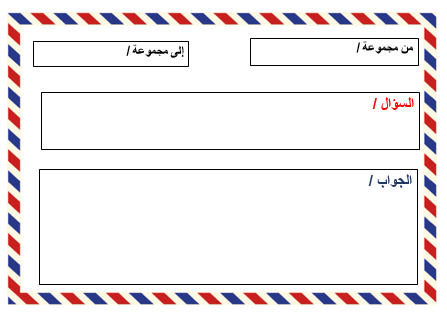 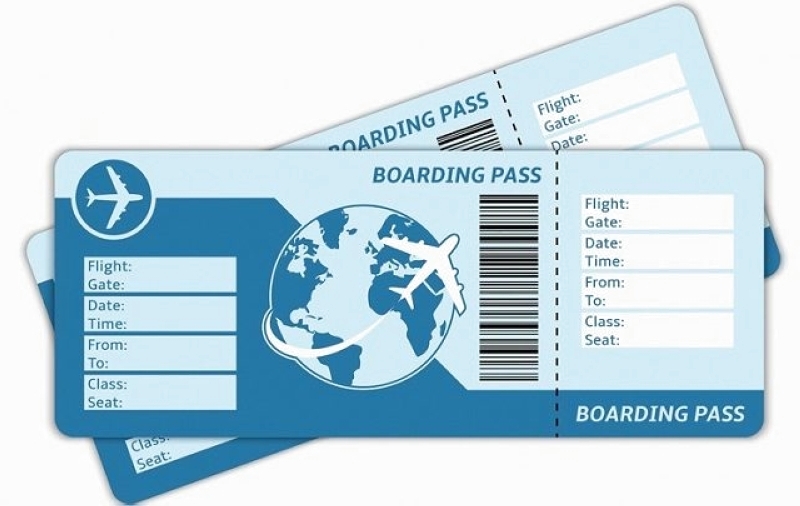 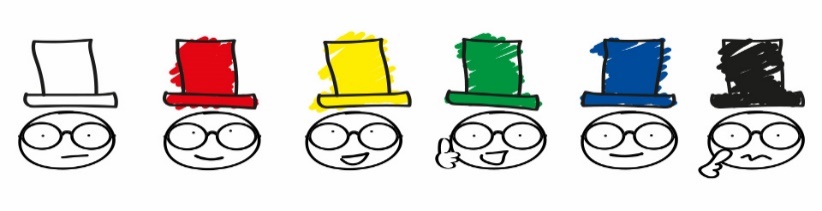 تذكرة خروج
منصة ألف
تقييم ختامي
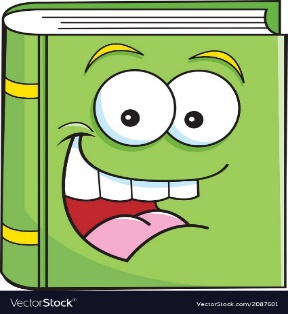 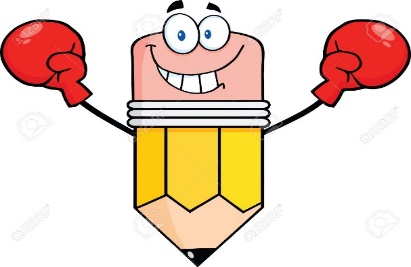 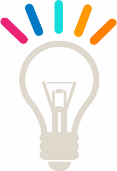 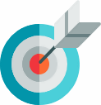 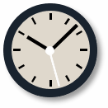 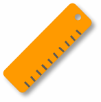 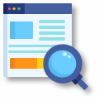 الواجب
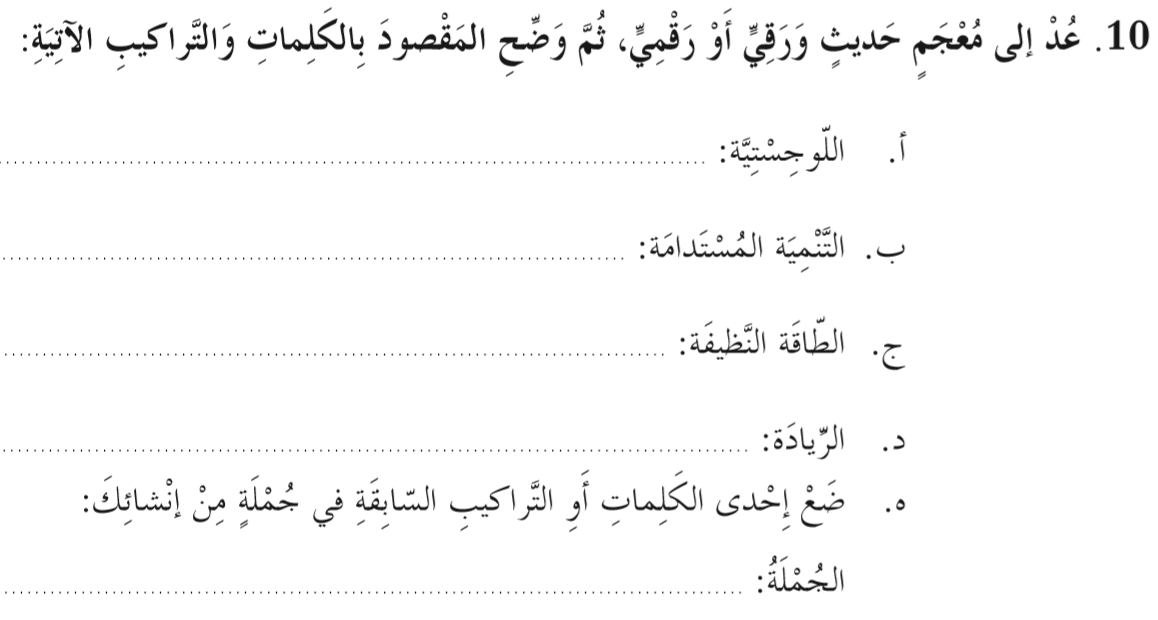 علم وإدارة الموارد إنتاجا واستهلاكا وتوفير الخدمات الضرورية
عملية تطوير الموارد لتلبية حاجات الحاضر والمستقبل
الطاقة التي لا تلوث الغلاف الجوي والبيئة وعادة تكون متجددة مثل الشمس
القدرة على الإدارة والابتكار وتحمل المسؤولية لتحقيق الهدف
الريادة أساس لتحقيق التنمية المستدامة
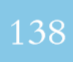